1
Основные изменения
в Порядке проведения  ГИА-11
Порядкок ГИА-11
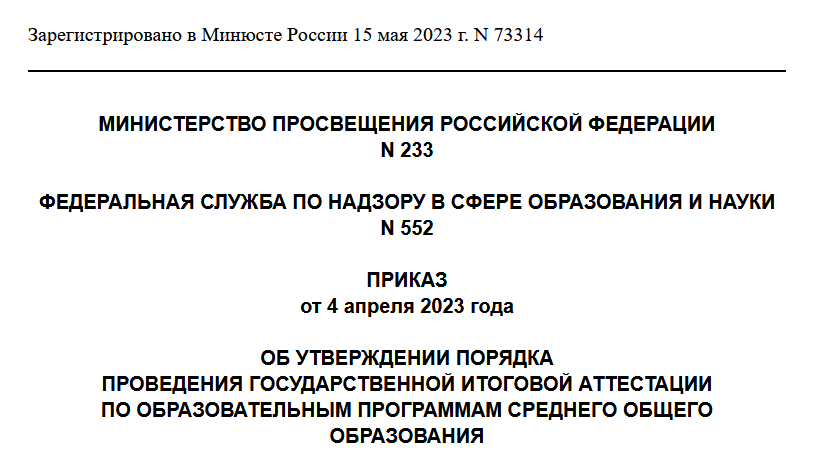 Порядок ГИА-11  Приказ Минпросвещения  России и Рособрнадзора
от 04.04.2023 № 233/552
2
[Speaker Notes: С 1 сентября 2023 года вступил в силу Приказ Минпросвещения РФ N 233, Рособрнадзора N 552 от 04.04.2023
"Об утверждении Порядка проведения государственной итоговой аттестации по образовательным программам среднего общего образования"]
Формы проведения ГИА-11 и участники ГИА-11
Подача заявлений
Изменение заявлений
Заявления с указанием выбранных учебных предметов, а также сроков участия в подаются до 1 февраля включительно
Прикладываются  подтверждающие  документы
Изменение уровня ЕГЭ  по математике –
без причин
Лица, указанные в пункте 7 Порядка (ВТГ, экстерны),  вправе изменить указанный в заявлениях об участии в экзаменах  уровень ЕГЭ по математике
Подаётся заявление в ГЭК  не позднее чем
за 2 недели до экзамена
3
[Speaker Notes: Выпускники текущего года, экстерны вправе изменить указанный в заявлениях об участии в экзаменах уровень ЕГЭ по математике. В этом случае указанные лица подают в ГЭК соответствующие заявления с указанием измененного уровня ЕГЭ по математике.
Указанные заявления подаются не позднее чем за две недели до начала соответствующего экзамена.]
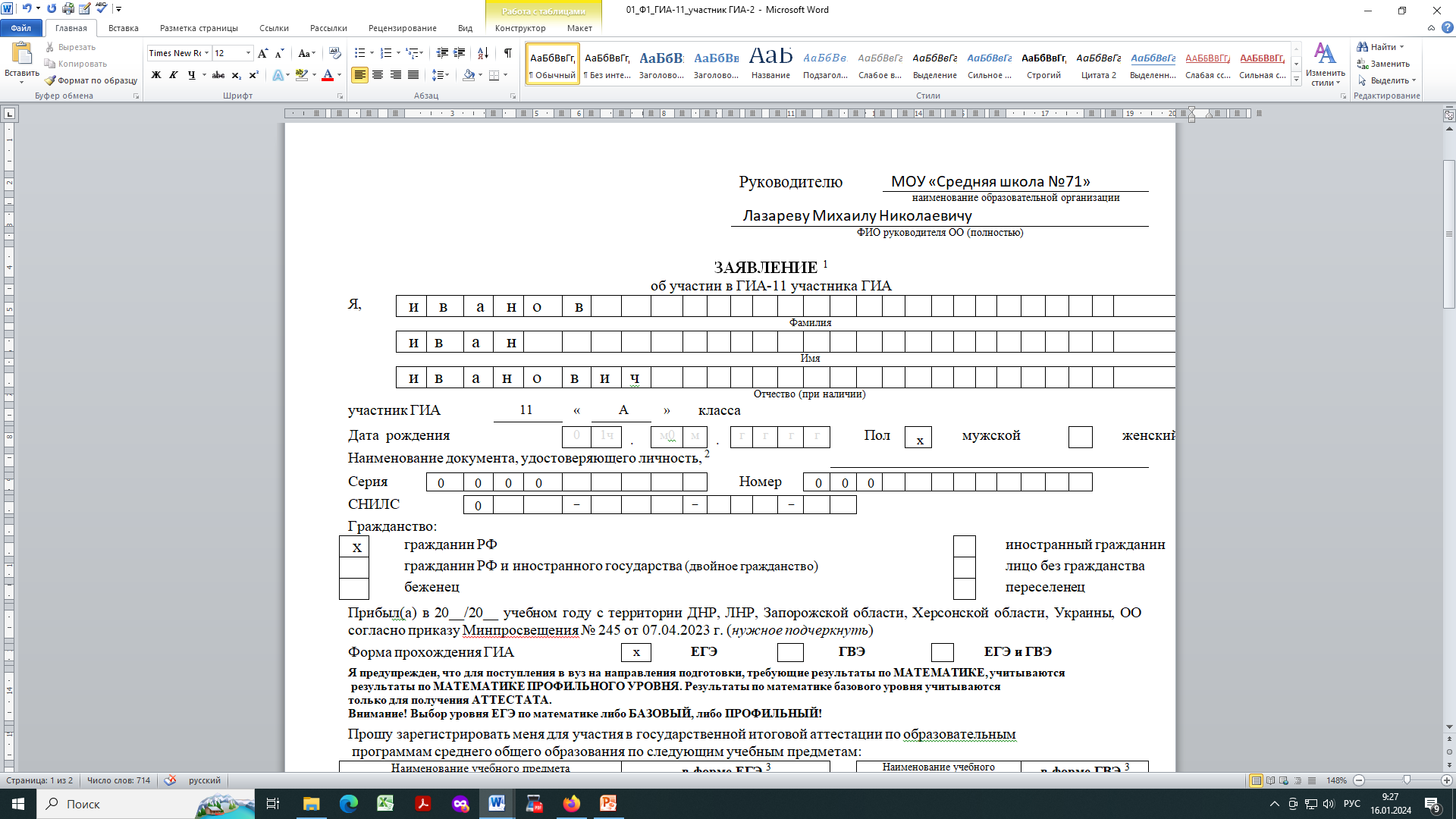 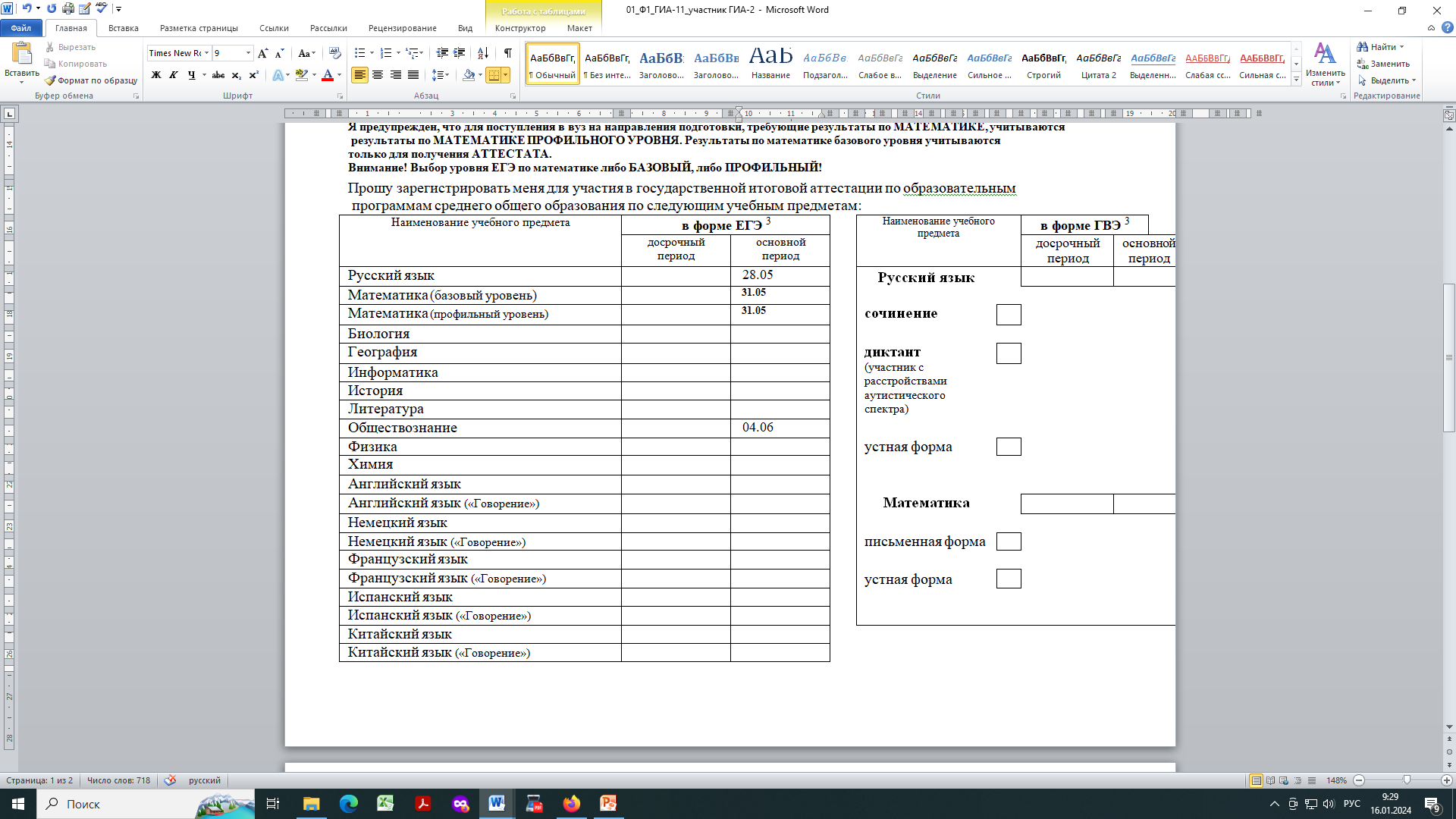 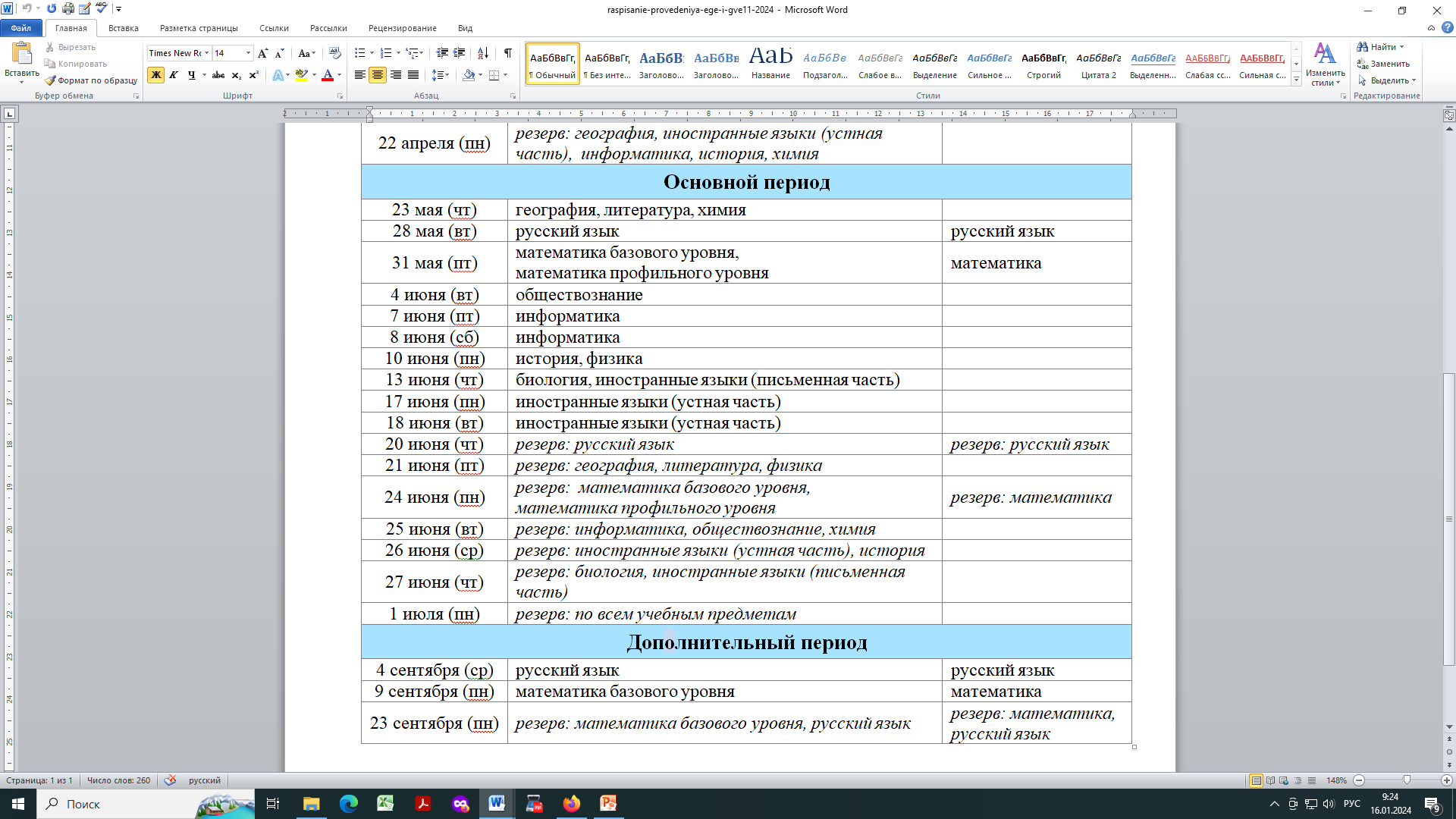 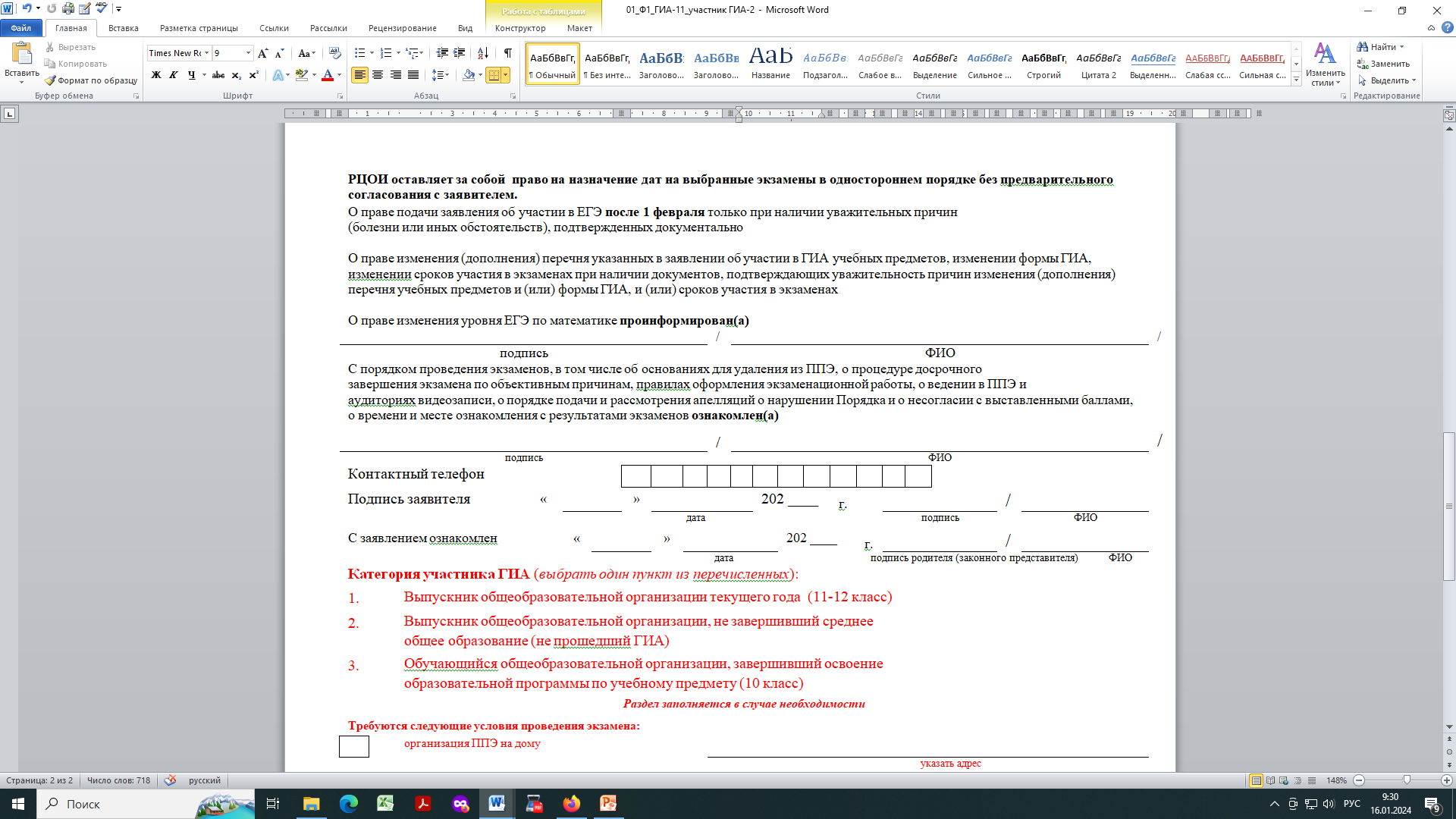 Организация проведения ГИА
Повторный допуск (ГИА-11)
Повторно допущенные по математике:
могут изменить уровень математики  Для этого они:
подают в ГЭК заявления с указанием измененного уровня ЕГЭ  по математике
срок подачи - в течение двух рабочих дней, следующих  за официальным днем объявления результатов ЕГЭ
по математике
[Speaker Notes: Как и в 2023 году участники смогут изменить уровень экзамена по математике в резервные сроки основного периода. Для этого участники пишут заявление в ГЭК с указанием выбранного уровня.]
Организация проведения ГИА-11
Было
Стало
В случае угрозы
возникновения ЧС…  о переносе сдачи
экзамена в другой ППЭ  или на другой день…
В случае угрозы
возникновения ЧС…  о переносе сдачи  экзамена
на другой день…
Для ВПЛ ЕГЭ проводится
в досрочный период …  и (или) в резервные сроки
основного периода  проведения ЕГЭ
Для ВПЛ ЕГЭ проводится  в резервные сроки
основного периода  проведения экзаменов
Уточнено, что дни
календарные,
и норма относится только  к основным дням периодов
Перерыв между  проведением экзаменов  по обязательным учебным  предметам … составляет  не менее двух дней
[Speaker Notes: В случае угрозы возникновения чрезвычайной ситуации ОИВ принимают решение о переносе сдачи экзаменов на другой день, предусмотренный едиными расписаниями ЕГЭ, ГВЭ. Перенос в другой ППЭ не предусмотрен. 
Перерыв между проведением экзаменов по обязательным учебным предметам, проводимых в досрочный, основной и дополнительный периоды (за исключением проведения экзаменов в резервные сроки соответствующего периода проведения экзаменов), составляет не менее двух календарных дней.]
Проведение ГИА-11
Пункт 72
Пункт 63
Участникам  экзамена  в день проведения экзамена  в ППЭ запрещается
Во время экзамена:
участники экзаменов не должны общаться друг  с другом, не могут свободно перемещаться  по аудитории и ППЭ. Во	время экзамена
участники экзаменов могут выходить из  аудитории и перемещаться по ППЭ в
сопровождении одного из организаторов.
При выходе из аудитории участники экзаменов  оставляют экзаменационные материалы и  черновики на рабочем столе. Организатор  проверяет комплектность оставленных
участником экзамена экзаменационных
материалов и черновиков, фиксирует время  выхода указанного участника экзамена
из аудитории и продолжительность отсутствия его
выполнять экзаменационную работу  несамостоятельно, в том числе с помощью  посторонних лиц, общаться с другими
участниками
иметь при себе средства связи, фото-, аудио-  и видеоаппаратуру, электронно-вычислительную  технику, справочные материалы, письменные  заметки и иные средства хранения и передачи  информации
выносить из аудиторий и ППЭ черновики,  экзаменационные материалы на бумажном  и (или) электронном носителях,
фотографировать экзаменационные  материалы, черновики
в аудитории в соответствующей ведомости
[Speaker Notes: Порядком закреплены действия, которые запрещены участникам во время проведения экзаменов, однако в этом году были удалены участники за телефон, шпаргалки, один из участников вынес бланки из аудитории.
Кроме того в одном из пунктов в туалете был обнаружен ничейный телефон. Владельца обнаружить не удалось.]
Проведение ГИА
Пункт 73
Пункт 64
Удаление из ППЭ
Досрочное завершение
Причина – нарушение п. 72 / п. 63  Порядка
Удаляет член ГЭК
Составляется акт в 2 экземплярах в  Штабе ППЭ в присутствии члена ГЭК,  руководителя ППЭ, организатора, ОН
в случае удаления участника
организатор ставит отметку в БР/ бланке  участника
Причина – состояние здоровья или иные  объективные причины
Организаторы сопровождают участника  к медработнику и приглашают члена ГЭК
Составляется акт в 2 экземплярах при
согласии участника на досрочное  завершение
организатор ставит отметку в БР/ бланке  участника
Акт о досрочном завершении экзамена по объективным  причинам является основанием для повторного допуска  такого участника к сдаче экзамена
Акты составляются в двух экземплярах:
для участника
для передачи (в тот же день) в ГЭК с последующей передачей в РЦОИ
[Speaker Notes: Еще раз обращаем внимание, что в случае досрочного завершения экзамена участниками экзамена справка от врача не требуется. Акт о досрочном завершении является основанием для повторного допуска. В этом году не поступало жалоб от участников экзамена на отказ в досрочном завершении экзамена.]
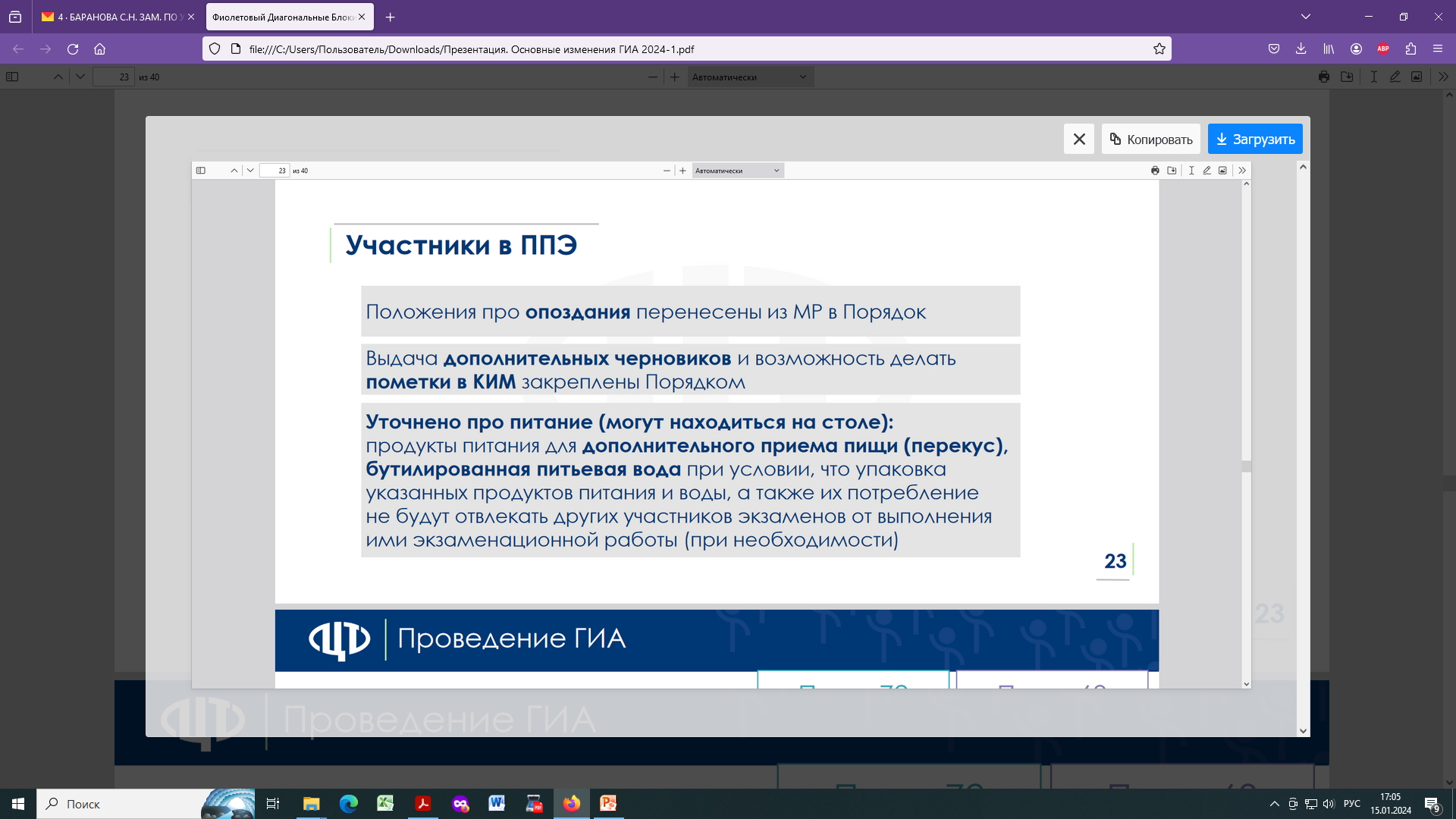 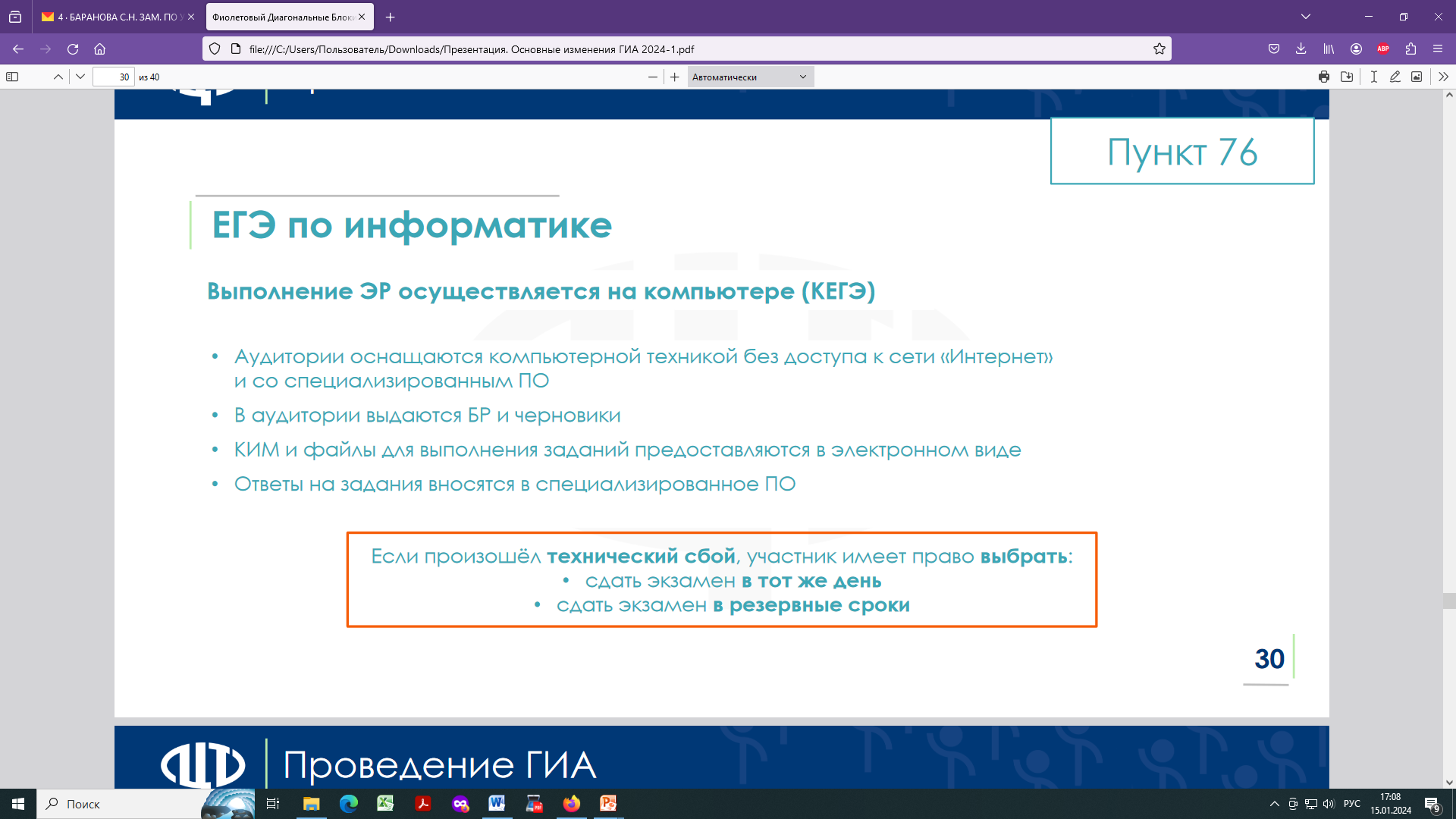 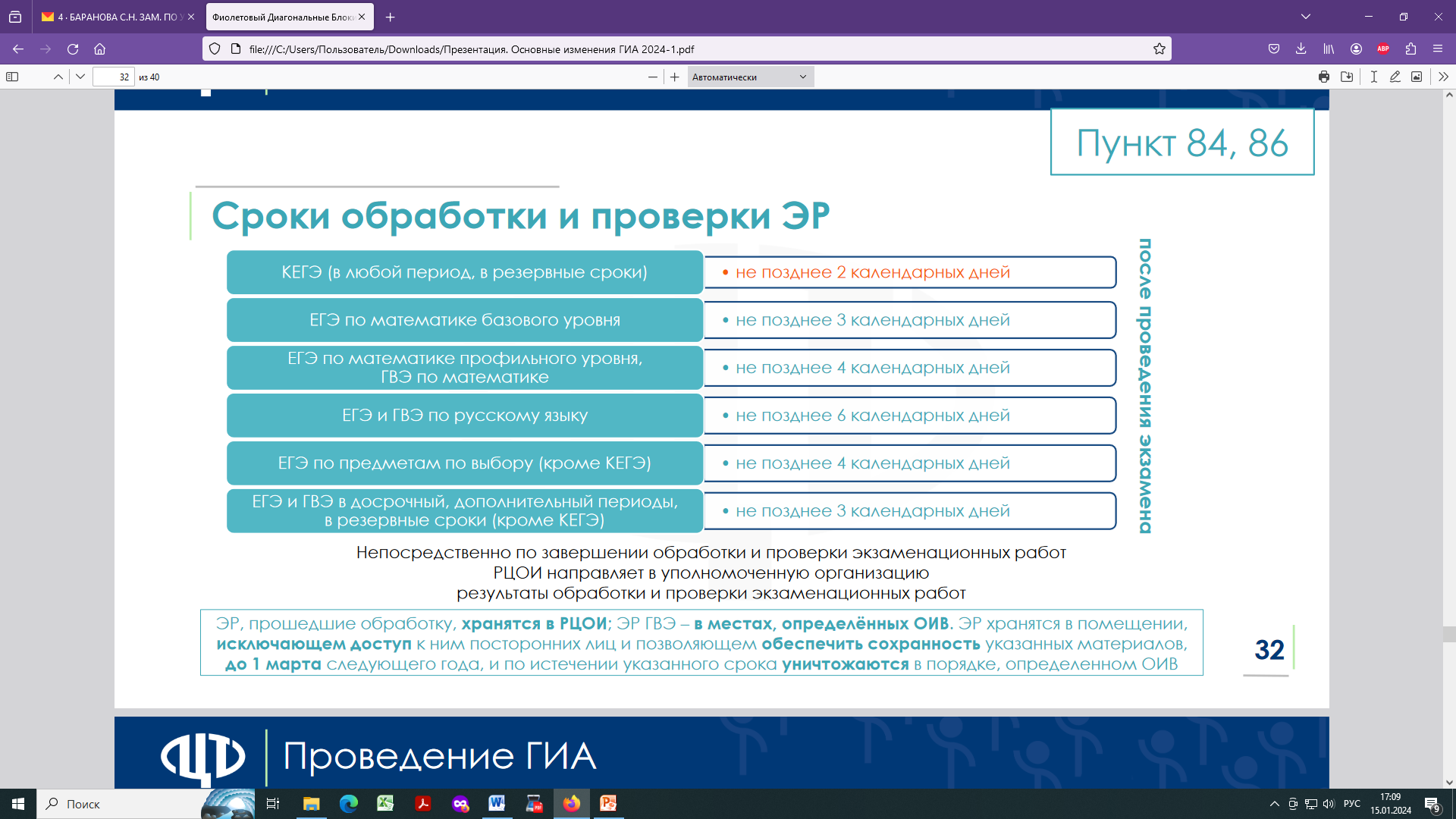 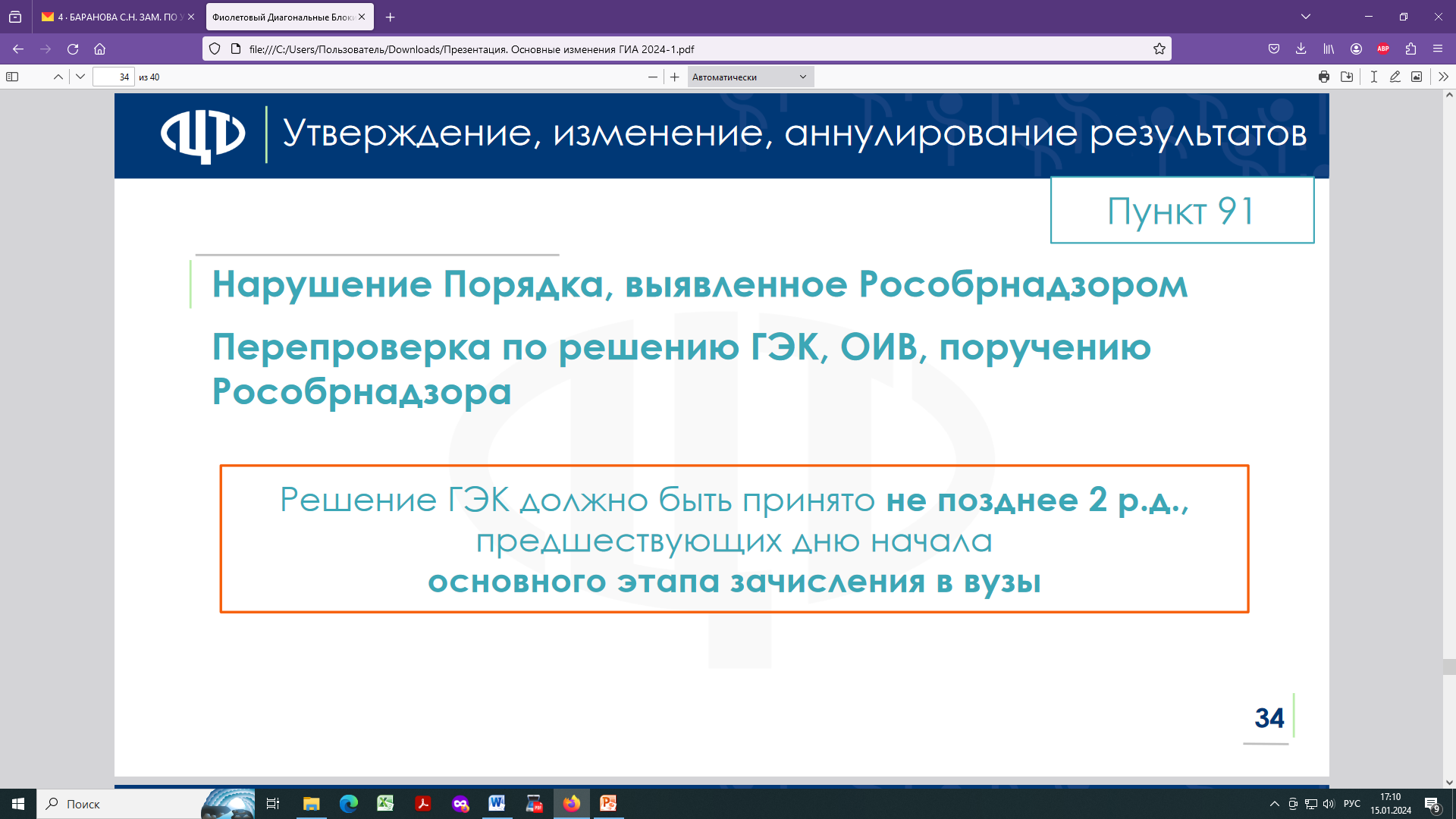